МИНИСТЕРСТВО СЕЛЬСКОГО ХОЗЯЙСТВА РОССИЙСКОЙ ФЕДЕРАЦИИ
ФЕДЕРАЛЬНОЕ ГОСУДАРСТВЕННОЕ БЮДЖЕТНОЕ ОБРАЗОВАТЕЛЬНОЕ УЧРЕЖДЕНИЕ ВЫСШЕГО ОБРАЗОВАНИЯ
РОССИЙСКИЙ ГОСУДАРСТВЕННЫЙ АГРАРНЫЙ УНИВЕРСИТЕТ – МСХА ИМЕНИ К.А. ТИМИРЯЗЕВА
(ФГБОУ ВО РГАУ-МСХА имени К.А. Тимирязева)
Калужский филиал
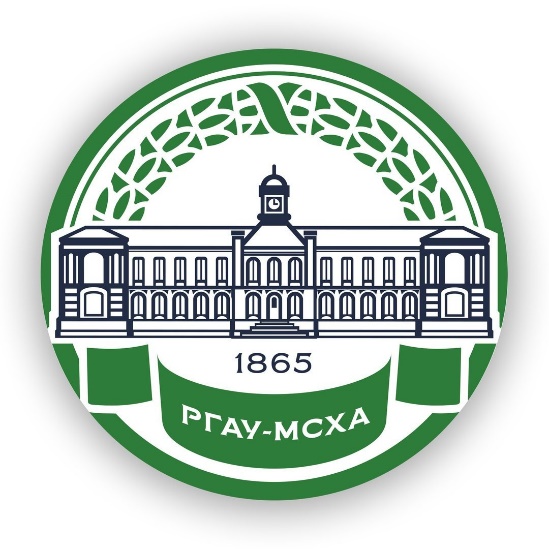 ИНСТУКЦИЯ ПО ДЕЙСТВИЯМ ОБУЧАЮЩИХСЯ Филиала УНИВЕРСИТЕТА
ЗАХВАТ ЗАЛОЖНИКОВ
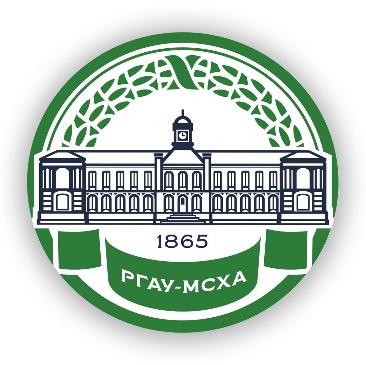 ЗАХВАТ ЗАЛОЖНИКОВ
Действия обучающихся
Как правило при подобных ситуациях в роли посредника при переговорах террористы обычно используют руководителей объектов.
Любой объект может стать местом захвата или удержания заложников.
При этом преступники могут добиваться достижения своих политических целей или получения выкупа.
Во всех случаях жизнь людей становится предметом торга и находится в постоянной опасности.
Захват всегда происходит неожиданно.
Выполнение мер предупредительного характера (ужесточение пропускного режима при входе и въезде на территорию объекта, установка систем сигнализации, аудио и видеозаписи, проведение более тщательного подбора и проверки кадров, организация и проведение совместно с сотрудниками правоохранительных органов инструктажей и практических занятий по действиям при чрезвычайных происшествиях) поможет снизить вероятность захвата людей.
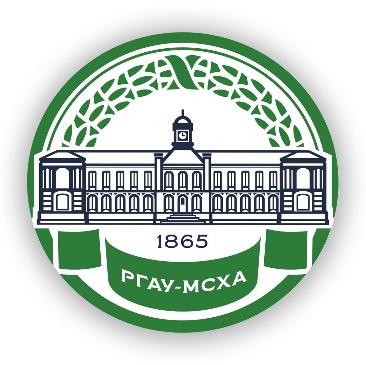 ЗАХВАТ ЗАЛОЖНИКОВ
Действия обучающихся
Сохранять спокойствие и не допускать паники.
При нахождении рядом с местом захвата заложников попытаться покинуть опасную зону. 
3. Если есть возможность (1-й этаж) – через окна, запасные выходы эвакуироваться вместе с учащимися. НЕ ИСПОЛЬЗОВАТЬ ЦЕНТРАЛЬНЫЙ ВХОД. 

При невозможности таких действий оставаться на месте и не допускать паники.
При нахождении в помещении вблизи места захвата заложников, обеспечить блокирование входов всеми доступными средствами, в том числе мебелью.
Принять меры к прекращению паники и громких разговоров (звуков) в помещении.

3. Разместиться в наиболее безопасным из возможных способов, как можно дальше от входов, ближе к капитальным стенам, ниже уровня оконных проемов, под прикрытием мебели.

4. Принять меры к переводу всех имеющихся в помещении средств связи и иных приборов (приспособлений), в том числе предназначенных для обеспечения учебного процесса в беззвучный режим либо их отключению.
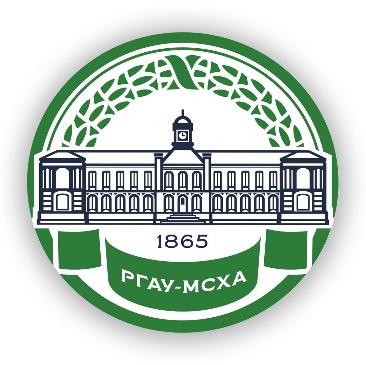 ЗАХВАТ ЗАЛОЖНИКОВ
Действия обучающихся
При нахождении рядом с преступниками
1. Не допускать паники.
2. Не провоцировать нарушителя.
3. Не пытаться договориться с преступником(ами). Это бесполезно и опасно.
4. Не вызывать не навести и пренебрежения к ним.
5. Выполнять его требования, если это не связано с причинением ущерба жизни и здоровью людей.
6. Вести себя как можно незаметнее и не переключать на себя внимание нарушителя.
7. Не противоречить преступникам, не рисковать жизнью окружающих и своей собственной.
 8. Не допускать действий, которые могут спровоцировать нападающих к применению оружия и привести к человеческим жертвам. 
 9. Запомните как можно больше информации о террористах (количество, особенности внешности, акцента, тематика разговора, манера поведения.
10. Не заговаривайте с ним(и).
11. Если вам нужно что то сделать – поднимите руку и только после сообщите о своей просьбе; не обращайтесь к нему(им) первыми.
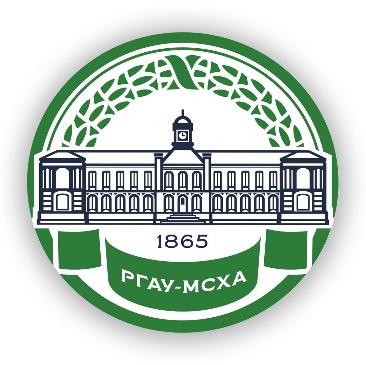 ЗАХВАТ ЗАЛОЖНИКОВ
Действия обучающихся
При нахождении рядом с преступниками
12. Не делайте резких движений.
13. Не смотрите в глаза преступникам.
14. Не спорьте. 
15. Выполняйте все требования преступника(ов). 
16. Оценивайте какое оружие в руках у нападающих, их физические данные преступника и не преграждает ли он путь к выходу.
17.  Не пытайтесь бежать, если нет уверенности в успехе побега.
18. Заявите о своем плохом самочувствии.
19.  Не пренебрегайте пищей. Это поможет сохранить силы и здоровье.
20. При нахождении в помещении вблизи места захвата заложников помочь работникам организации заблокировать входы, в том числе с помощью мебели (самостоятельно заблокировать входы, если рядом не оказалось работника), сохранять спокойствие, разговаривать тихо, внимательно слушать и выполнять указания работника организации.
21. Окажите помощь и поддержку другим обучающимся только по указанию работника организации.
22. Держите преступников в поле зрения.
Разблокировать входы и покидать помещения только по команде руководства либо оперативных служб.
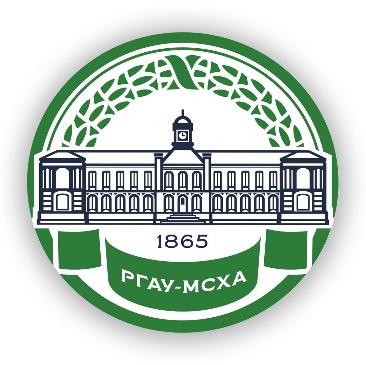 ЗАХВАТ ЗАЛОЖНИКОВ
Действия обучающихся
При действиях правоохранительных органов по нейтрализации преступников рекомендуется:
1. Лежать на полу лицом вниз, голову закрыть руками и не двигаться.
2. Не брать в руки какие-либо предметы, так как они могут быть восприняты как оружие.
3. Не бежать навстречу сотрудникам спецслужб или от них, так как они могут принять вас за преступника.
4. При ранении постараться не двигаться с целью уменьшения потери крови.
5. Если есть возможность, держаться подальше от проемов дверей и окон.
6. Выполнять все требования сотрудников спецслужб.
Сохранять умственную и физическую активность. Помните, правоохранительные органы делают все, чтобы вас освободить